SequenceAlignment AlgorithmsMorten NielsenDepartment of Health Technology, DTU
Why learn about alignment algorithms?
All publicly available alignment programs do the same thing
Sequence alignment using amino acids substitution matrices and affine gap penalties
This is fast but not optimal
Protein alignment is done much more accurate using sequence profiles and position specific gap penalties (price for gaps depends on the structure)
Must implement your own alignment algorithm to do this
Outline
What you have been told is not entirely true :-)
Alignment algorithms are more complex
The true sequence alignment algorithm story
The slow algorithm (O3)
The fast algorithm (O2)
Sequence alignmentThe old Story
Pairwise alignment: the solution
”Dynamic programming” 
(the Needleman-Wunsch algorithm)
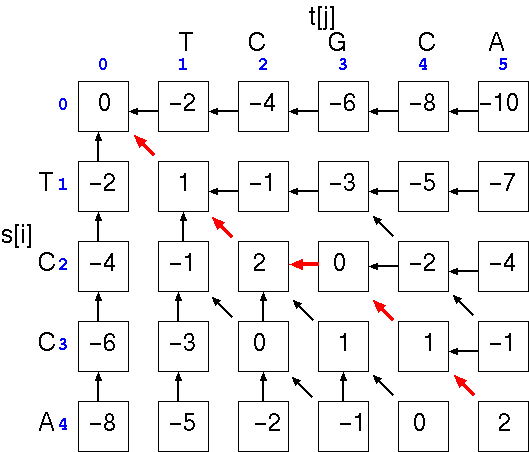 Match score = 1
Mismatch score -1
Gap penalty = -2
Alignment depicted as path in matrix
Match score = 1
Mismatch score = -1
Gap penalty = -2
T  C  G  C  A

T
C
C
A
TCGCA
TC-CA
Score=2
T  C  G  C  A

T
C
C
A
TCGCA
T-CCA
Score=0
Alignment depicted as path in matrix
T  C  G  C  A

T
C
C
A
Meaning of point in matrix: all residues up to this point have been aligned (but there are many different possible paths).
x
Position labeled “x”:  TC aligned with TC

	--TC		-TC		TC
	TC--		T-C		TC
Dynamic programming: computation of scores
T  C  G  C  A

T
C
C
A
Any given point in matrix can only be reached from three possible positions (you cannot “align backwards”).
=> Best scoring alignment ending in any given point in the matrix can be found by choosing the highest scoring of the three possibilities.
x
Dynamic programming: computation of scores
T  C  G  C  A

T
C
C
A
Any given point in matrix can only be reached from three possible positions (you cannot “align backwards”).
=> Best scoring alignment ending in any given point in the matrix can be found by choosing the highest scoring of the three possibilities.
x
score(x,y-1) - gap-penalty
score(x,y) = max
Dynamic programming: computation of scores
T  C  G  C  A

T
C
C
A
Any given point in matrix can only be reached from three possible positions (you cannot “align backwards”).
=> Best scoring alignment ending in any given point in the matrix can be found by choosing the highest scoring of the three possibilities.
x
score(x,y-1) - gap-penalty
score(x-1,y-1) + substitution-score(x,y)
score(x,y) = max
Dynamic programming: computation of scores
T  C  G  C  A

T
C
C
A
Any given point in matrix can only be reached from three possible positions (you cannot “align backwards”).
=> Best scoring alignment ending in any given point in the matrix can be found by choosing the highest scoring of the three possibilities.
x
score(x,y-1) - gap-penalty
score(x-1,y-1) + substitution-score(x,y)
score(x-1,y) - gap-penalty
score(x,y) = max
Dynamic programming: computation of scores
T  C  G  C  A

T
C
C
A
Any given point in matrix can only be reached from three possible positions (you cannot “align backwards”).
=> Best scoring alignment ending in any given point in the matrix can be found by choosing the highest scoring of the three possibilities.
x
Each new score is found by choosing the maximum of three possibilities. For each square in matrix: keep track of where best score came from.
Fill in scores one row at a time, starting in upper left corner of matrix, ending in lower right corner.
score(x,y-1) - gap-penalty
score(x-1,y-1) + substitution-score(x,y)
score(x-1,y) - gap-penalty
score(x,y) = max
Dynamic programming: example
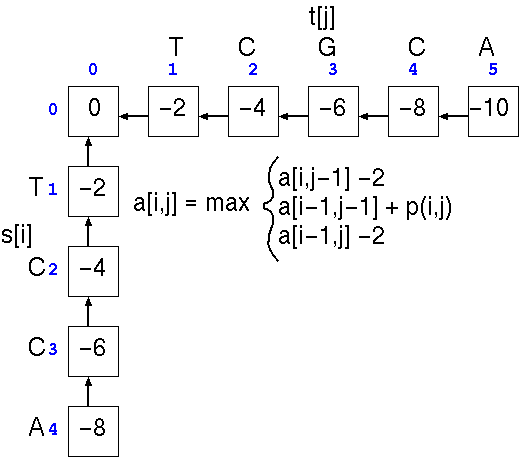 A  C  G  T
A  1 -1 -1 -1
C -1  1 -1 -1
G -1 -1  1 -1
T -1 -1 -1  1
Gaps: -2
Dynamic programming: example
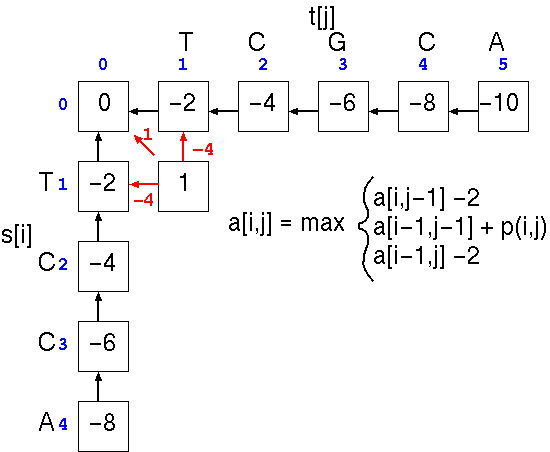 A  C  G  T
A  1 -1 -1 -1
C -1  1 -1 -1
G -1 -1  1 -1
T -1 -1 -1  1
Gaps: -2
Dynamic programming: example
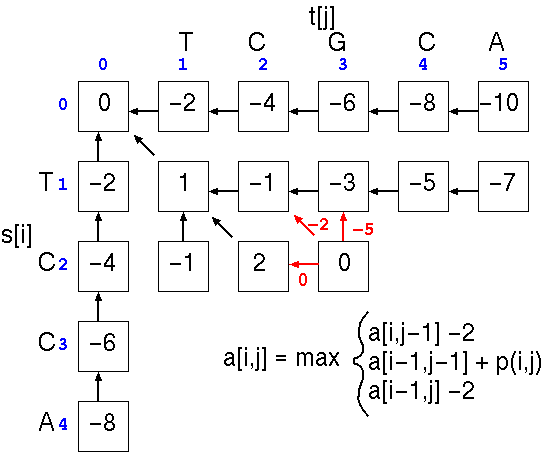 A  C  G  T
A  1 -1 -1 -1
C -1  1 -1 -1
G -1 -1  1 -1
T -1 -1 -1  1
Gaps: -2
Dynamic programming: example
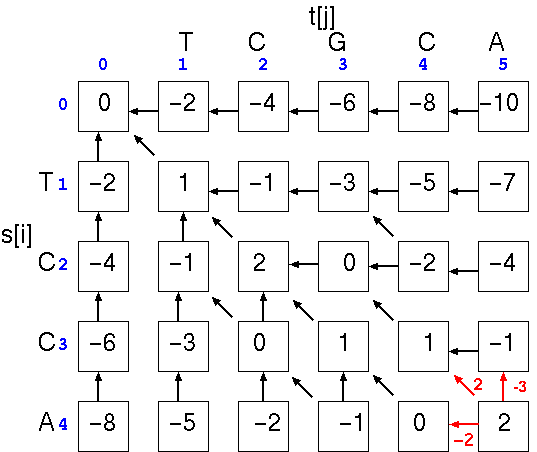 A  C  G  T
A  1 -1 -1 -1
C -1  1 -1 -1
G -1 -1  1 -1
T -1 -1 -1  1
Gaps: -2
Dynamic programming: example
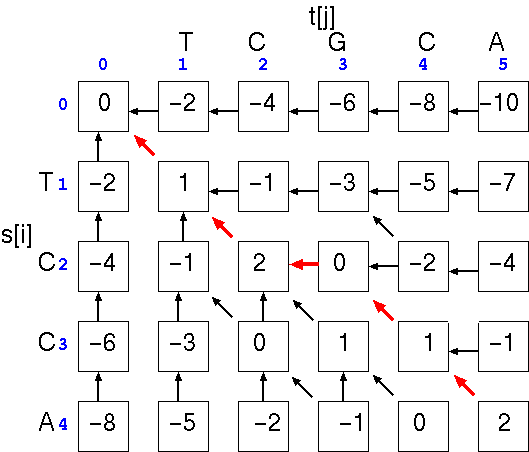 T C G C A
: :   : :
T C - C A
1+1-2+1+1 = 2
But in reality is a little more complex
Dynamic programming: computation of scores
T  C  G  C  A

T
C
C
A
Any given point in matrix can only be reached from three possible positions (you cannot “align backwards”).
=> Best scoring alignment ending in any given point in the matrix can be found by choosing the highest scoring of the three possibilities.
x
Dynamic programming: example
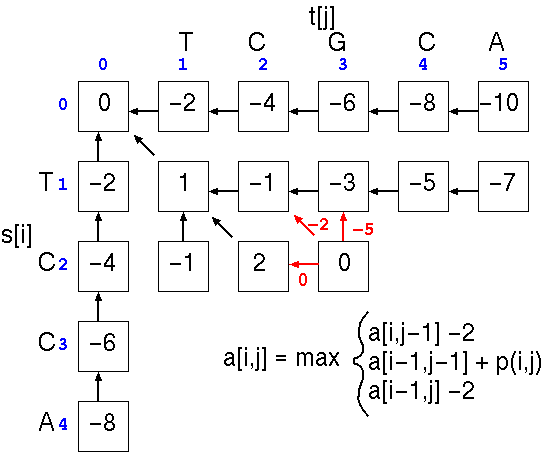 What about j-2 and a gap extension?
V
L
I
P
L
V
L
L
P
And now the true algorithm
n
Start from here
m
How does it work (score matrix d)?
d matrix
Blosum 50 matrix
V
I
L
P
L
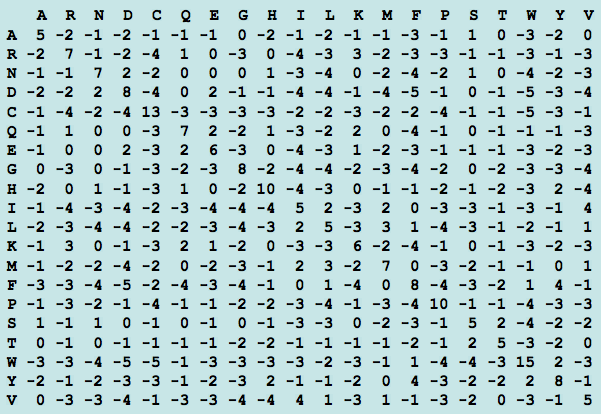 5
1
4
1
-3
V
1
5
2
5
-4
L
1
5
2
5
-4
L
-3
-4
-3
-4
10
P
V
L
I
P
L
9
3
0
V
17
10
4
0
L
10
15
5
0
L
4
5
10
0
P
0
0
0
0
0
0
How does it work? (The slow way O3)
d matrix
D matrix
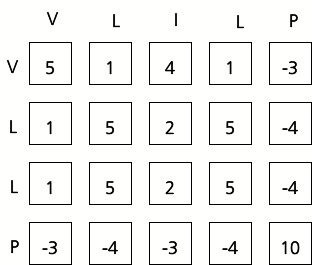 Gap-open W1 = -5
Gap-extension U = -1
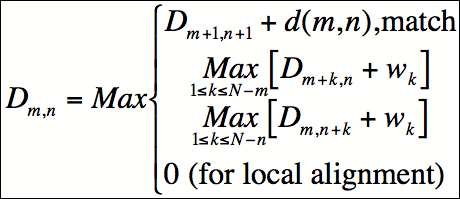 Start from here!
V
L
I
P
L
0
V
17
10
4
0
L
10
15
5
0
L
4
5
10
0
P
0
0
0
0
0
0
How does it work? (The slow way O3)
d matrix
D matrix
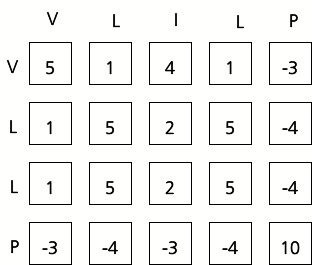 Gap-open W1 = -5
Gap-extension U = -1
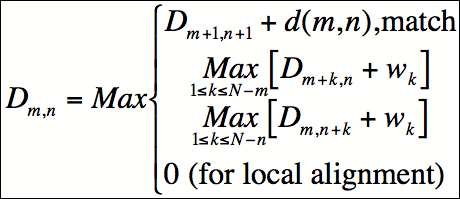 Check all positions in (green) row and column to check score for gap extension.
 CPU intensive (O3)
And now you!
[Speaker Notes: Change location of P and Q matrices so that we have  D,P newline Q E]
How does it work? Fill out the D matrix
D matrix
d matrix
V
L
I
P
L
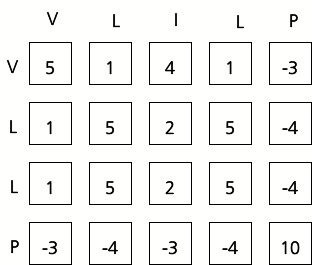 20
14
3
0
V
11
17
10
4
0
L
9
10
15
5
0
L
4
5
10
0
2
P
Gap-open W1 = -5
Gap-extension U = -1
0
0
0
0
0
0
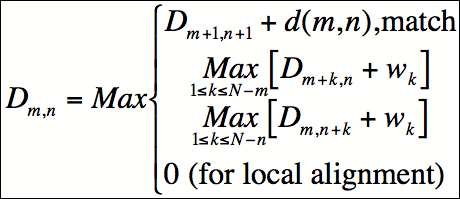 Check all positions in (green) row and column to check score for gap extension.
 CPU intensive (O3)
How does it work (The slow way O3)
d matrix
D matrix
V
L
I
P
L
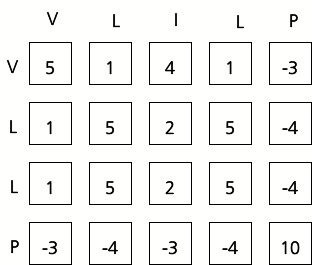 20
18
14
9
3
0
V
11
15
17
10
4
0
L
8
9
10
15
5
0
L
3
4
5
10
0
2
P
Gap-open W1 = -5
Gap-extension U = -1
0
0
0
0
0
0
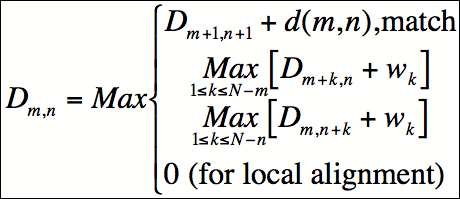 Check all positions in (green) row and column to check score for gap extension.
 CPU intensive (O3)
And now the fast algorithm (O2)
Database (m)
P
Query (n)
Q
Affine gap penalties
Open a gap
Extending a gap
And now the fast algorithm (O2)
Database (m)
P
Query (n)
Q
Open a gap
Extending a gap
And now the true algorithm (cont.)
Database (m)
P
Query (n)
Q
V
L
I
P
L
0
V
0
L
5
0
L
2
3
4
5
10
0
P
0
0
0
0
0
0
How does it work (D,Q, and P-matrices)
m
D
n
V
L
I
P
L
P
0
V
0
W1 = -5
U = -1
L
-1
0
L
5
-1
0
P
0
0
0
0
0
0
V
L
I
P
L
0
V
0
L
5
0
L
2
3
4
5
10
0
P
0
0
0
0
0
0
V
L
I
P
L
0
V
0
L
0
-1
0
L
5
-1
0
P
0
0
0
0
0
0
How does it work (D,Q,P, and E-matrices)
m
D
P works horizontally
n
P
W1 = -5
U = -1
V
I
V
L
P
L
I
P
L
L
0
V
V
0
L
5
0
L
L
2
3
4
5
10
0
P
5
0
L
0
0
0
0
0
0
-1
-1
-1
-1
-1
0
P
0
0
0
0
0
0
How does it work (D,Q, and P-matrices)
m
D
Q
n
W1 = -5
U = -1
V
I
L
P
L
V
L
I
P
L
0
V
V
0
L
L
0
5
0
5
0
L
L
-1
-1
-1
-1
-1
0
2
3
4
5
10
0
P
P
0
0
0
0
0
0
0
0
0
0
0
0
How does it work (D,Q,P, and E-matrices)
m
D
Q
n
W1 = -5
U = -1
V
I
L
P
L
V
L
I
P
L
0
V
V
0
L
L
0
5
0
5
0
L
L
-1
-1
-1
-1
0
2
3
4
5
10
0
P
P
0
0
0
0
0
0
0
0
0
0
0
0
V
L
I
P
L
0
V
0
L
0
-1
0
L
5
-1
0
P
0
0
0
0
0
0
How does it work (D, Q, and P-matrices)
m
D
Q
n
-1
P
V
I
L
P
L
V
L
I
P
L
0
V
V
0
L
L
0
5
0
15
5
0
L
L
-1
-1
-1
-1
-1
0
2
3
4
5
10
0
P
P
0
0
0
0
0
0
0
0
0
0
0
0
V
L
I
P
L
0
V
0
L
0
-1
0
L
5
-1
0
P
0
0
0
0
0
0
How does it work (D, Q, and P-matrices)
Q works vertically
m
D
Q
n
P
V
L
I
P
L
0
V
0
L
2
0
L
4
1
0
P
0
0
0
0
0
0
How does it work. Eij-matrix.(Keeping track on the path)
eij = 1 match
eij = 2 insertion open query 
(move vertical)                       
eij = 3 insertion-extension query
(move vertical)                        eij = 4 insertion-opening database  
(move horizontal)                      eij = 5 insertion-extension database
(move horizontal)
The fast algorithm (cont.)
E
1
4
5
2
3
Database (m)
eij = 1 match
eij = 2 gap-opening database                        eij = 3 gap-extension database                        eij = 4 gap-opening query                        eij = 5 gap-extension query
P
Query (n)
Q
V
I
L
P
L
V
L
I
P
L
0
V
V
0
L
L
0
5
0
15
5
0
L
L
-1
-1
-1
-1
-1
0
2
3
4
5
10
0
P
P
0
0
0
0
0
0
0
0
0
0
0
0
V
L
I
P
L
V
L
I
P
L
0
0
V
V
0
0
L
L
0
-1
0
1
2
0
L
L
5
-1
0
4
1
0
P
P
0
0
0
0
0
0
0
0
0
0
0
0
How does it work (D,Q,P, and E-matrices)
m
D
Q
n
P
E
V
V
V
I
V
L
P
L
I
P
L
L
I
I
L
P
P
L
L
L
1
13
20
18
1
9
14
1
4
9
-2
3
3
3
-1
0
0
0
6
10
12
9
3
0
V
V
V
V
3
4
5
10
4
0
5
11
11
15
1
12
17
1
5
10
-1
1
4
3
-1
0
0
0
L
L
L
L
-2
-2
-1
0
5
0
5
8
8
9
1
9
10
4
10
15
0
1
5
2
-1
0
0
0
L
L
L
L
2
3
4
5
10
0
5
-1
2
5
3
-1
-1
5
4
-1
5
4
-1
1
-1
0
0
0
P
P
P
P
0
0
0
0
0
0
0
0
0
0
0
0
0
0
0
0
0
0
0
0
0
0
0
0
How does it work (D,Q,P, and E-matrices)
m
D
Q
n
P
E
V
V
L
I
P
L
I
P
L
L
1
20
18
1
14
1
9
3
3
3
0
0
V
V
5
11
15
1
17
1
10
1
4
3
0
0
L
L
5
8
9
1
10
4
15
1
5
2
0
0
L
L
2
3
4
5
10
0
5
5
5
4
1
0
P
P
0
0
0
0
0
0
0
0
0
0
0
0
And the alignment
m
D
E
n
VLILP
VL-LP
And the alignment. Gap extensions
m
D-matrix
E-matrix
V
A
P
L
I
L
E
V
L
I
A
P
L
10
19
13
17
9
3
0
V
1
1
1
1
3
3
0
V
13
9
14
12
10
4
0
L
1
1
1
1
1
3
0
L
n
10
7
8
9
15
5
0
5
1
5
4
1
2
0
L
L
4
1
2
3
5
10
0
5
5
5
5
4
1
0
P
P
0
0
0
0
0
0
0
0
0
0
0
0
0
0
And the alignment
m
D
V
A
P
L
I
L
E
V
L
I
A
P
L
10
19
13
17
9
3
0
V
1
1
1
1
3
3
0
V
13
9
14
12
10
4
0
L
1
1
1
1
1
3
0
L
n
10
7
8
9
15
5
0
5
1
5
4
1
2
0
L
L
4
1
2
3
5
10
0
5
5
5
5
4
1
0
P
P
0
0
0
0
0
0
0
0
0
0
0
0
0
0
15 -5 -1 = 9?
And the alignment
m
D
V
A
P
L
I
L
E
V
L
I
A
P
L
10
19
13
17
9
3
0
V
1
1
1
1
3
3
0
V
13
9
14
12
10
4
0
L
1
1
1
1
1
3
0
L
n
10
7
8
9
15
5
0
5
1
5
4
1
2
0
L
L
4
1
2
3
5
10
0
5
5
5
5
4
1
0
P
P
0
0
0
0
0
0
0
0
0
0
0
0
0
0
5 -5 -1 = 9?
And the alignment
m
D
V
A
P
L
I
L
E
V
L
I
A
P
L
10
19
13
17
9
3
0
V
1
1
1
1
3
3
0
V
13
9
14
12
10
4
0
L
1
1
1
1
1
3
0
L
n
10
7
8
9
15
5
0
5
1
5
4
1
2
0
L
L
4
1
2
3
5
10
0
5
5
5
5
4
1
0
P
P
0
0
0
0
0
0
0
0
0
0
0
0
0
0
15 -5 -1 = 9? ***
VLIALP
VL--LP
5 -5 -1 = 9?
And now you!
[Speaker Notes: Change location of P and Q matrices so that we have  D,P newline Q E]
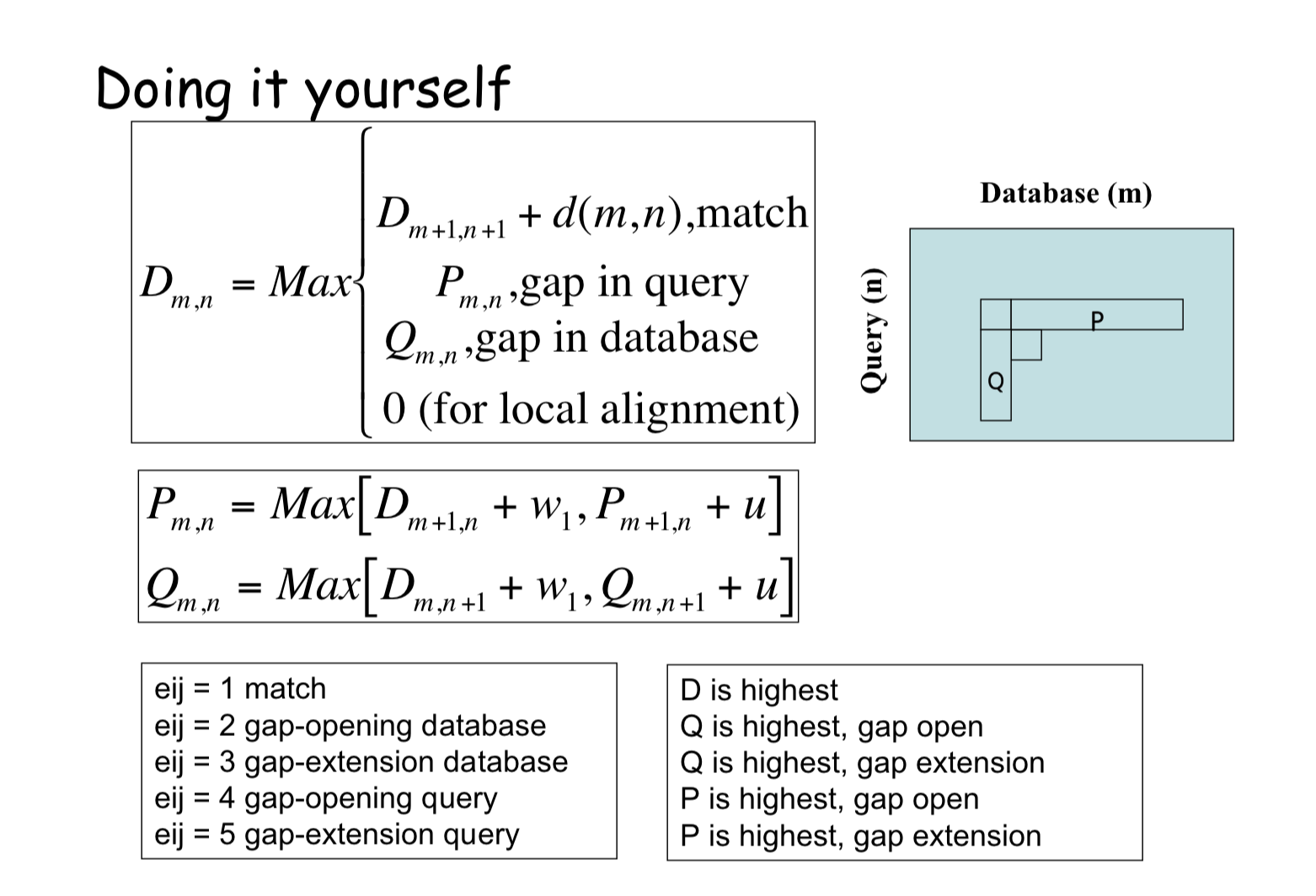 [Speaker Notes: Change location of P and Q matrices so that we have  D,P newline Q E]
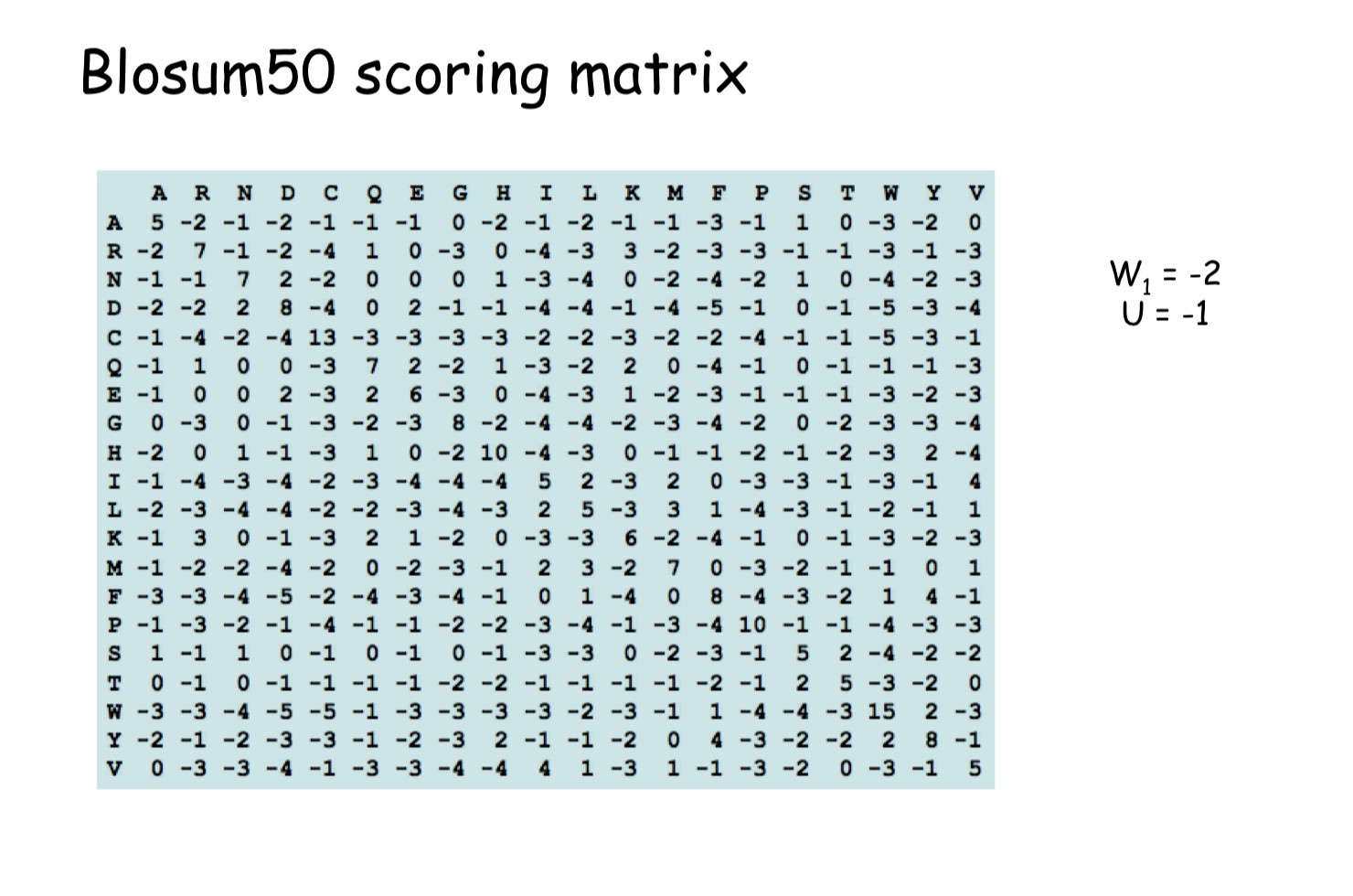 [Speaker Notes: Change location of P and Q matrices so that we have  D,P newline Q E]
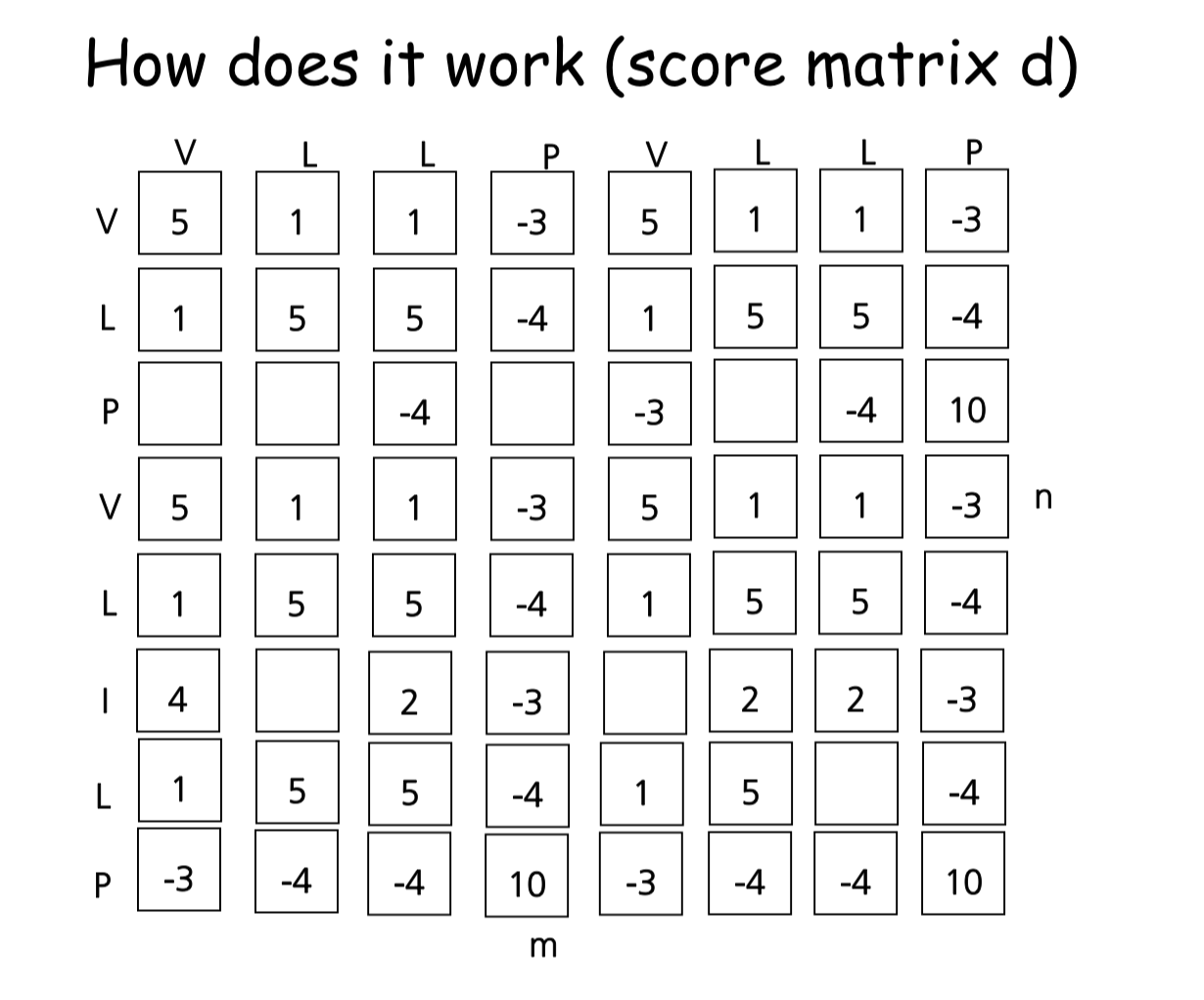 [Speaker Notes: Change location of P and Q matrices so that we have  D,P newline Q E]
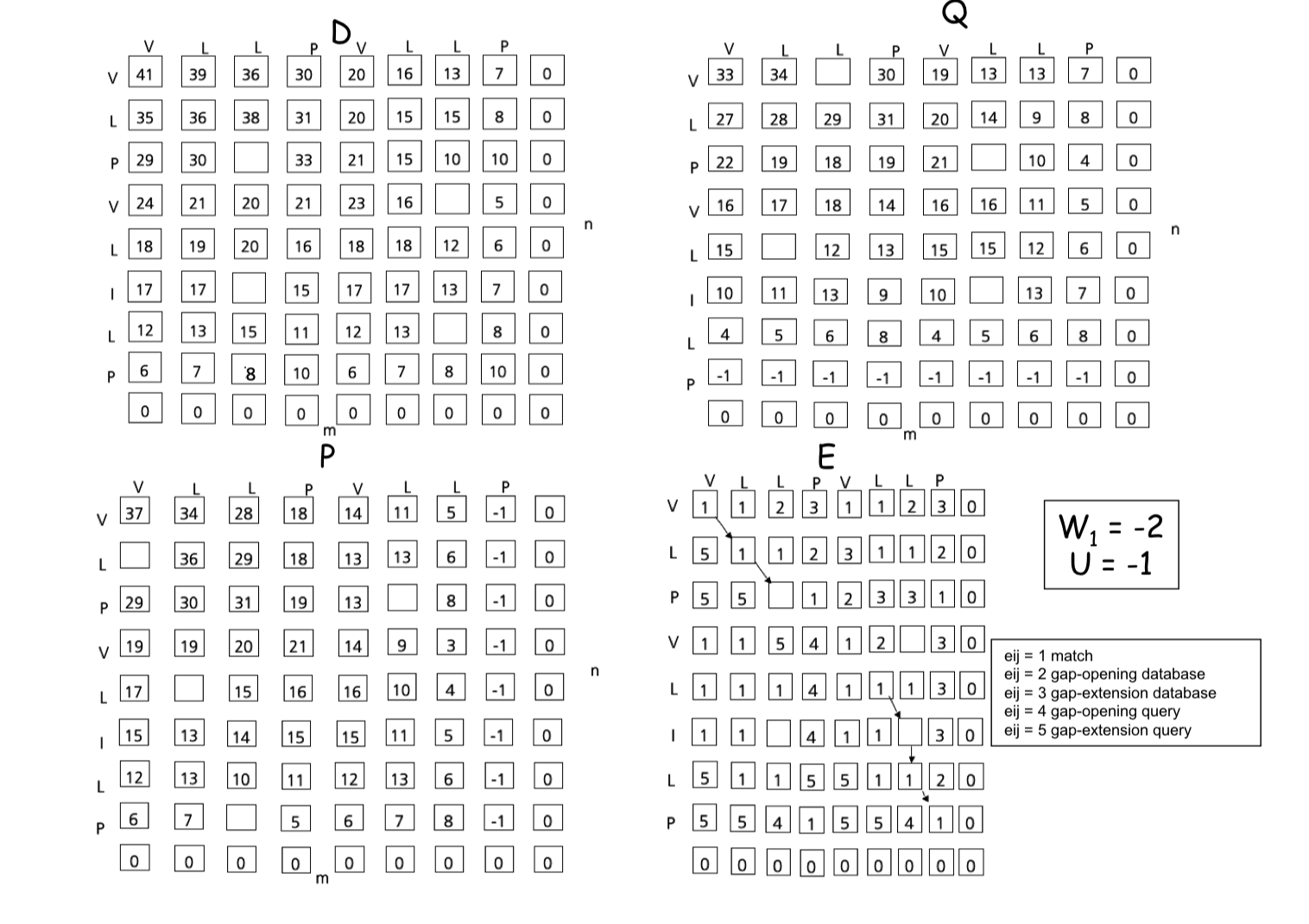 [Speaker Notes: Change location of P and Q matrices so that we have  D,P newline Q E]
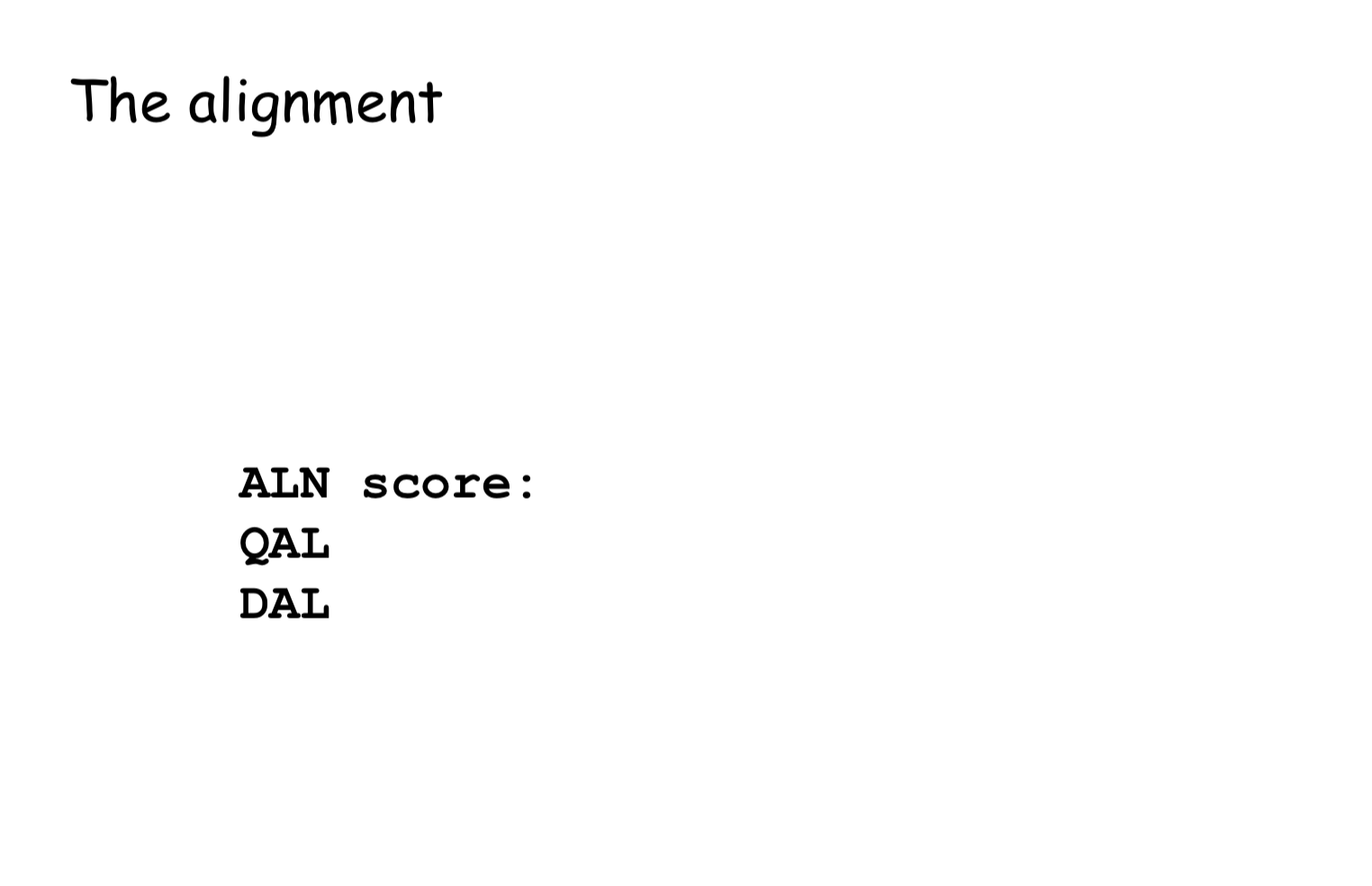 Query sequence alignment
Database sequence alignment
[Speaker Notes: Change location of P and Q matrices so that we have  D,P newline Q E]
Summary
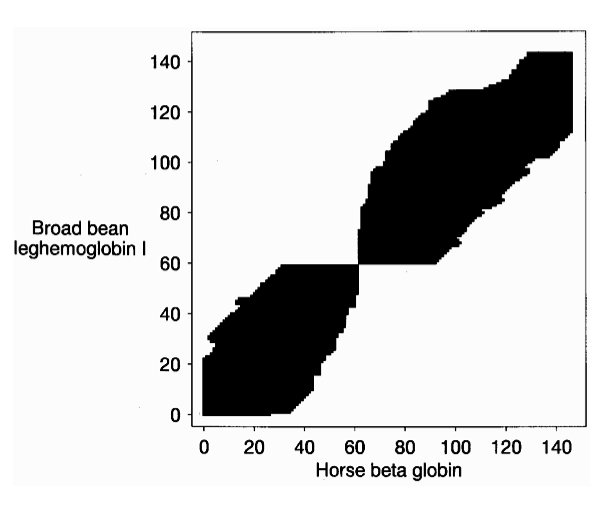 Alignment is more complicated than what you have been told.
Simple algorithmic tricks allow for alignment in O2 time
More heuristics to improve speed
Limit gap length
Look for high scoring regions
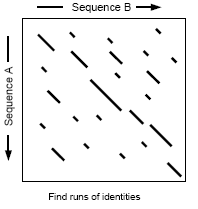